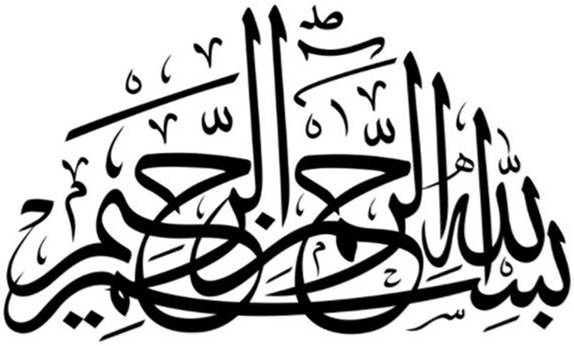 1
Motto                   Vision; The Dream/Tomorrow
To impart evidence based research oriented medical education
To provide best possible patient care
To inculcate the values of mutual respect and ethical practice of medicine
2
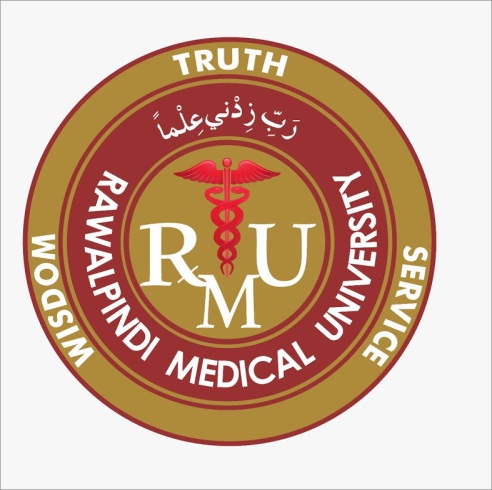 1st Year MBBS Foundation ModuleLarge Group Interactive Session (LGIS)Transcription
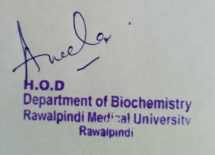 Dr. Aneela Jamil
Biochemistry Department
Date:         14-03-2023
Date:         12-03-2024
3
Sequence of LGIS
Learning Objectives 
Horizontal Integration 
Core Concept 
Vertical Integration 
Spiral Integration 
Learning Resources
4
Learning Objectives

At the end of this lecture students should be able to 
Explain Transcription in prokaryotes and eukaryotes
Discuss related clinical disorders
5
Professor Umar Model of  Integrated Lecture
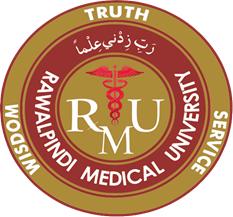 6
Horizontal Integration
7
Anatomical & Physiological Aspects
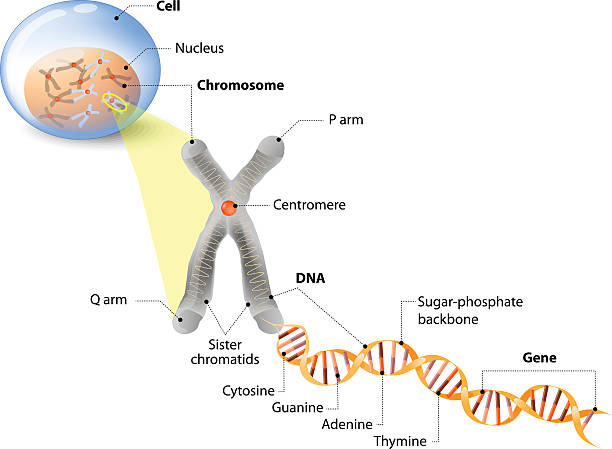 8
Anatomical & Physiological Aspects
Control center of cell 
Contains genetic material
Cell division 
Heredity
9
Core Concept
10
Transcription
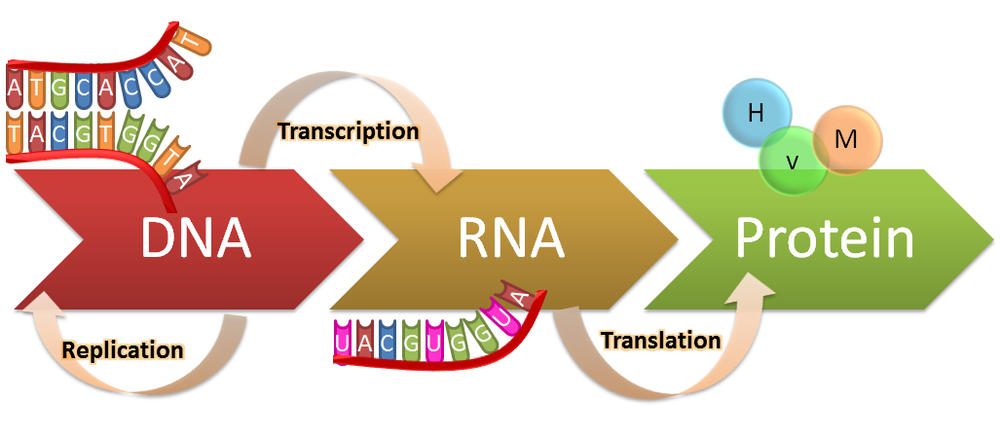 11
Transcription
Process during which a DNA strand serves as a template for the synthesis of RNA, with the help of RNA polymerase is called transcription
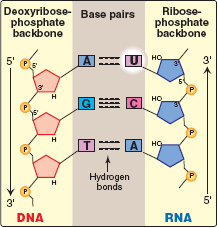 Core Concept
12
Transcription
One species of RNA polymerase
No role of transcription factors 
Steps 
Initiation 
Elongation 
Termination
Core Concept
13
Transcription
RNA polymerase 
Core enzyme 
Holoenzyme
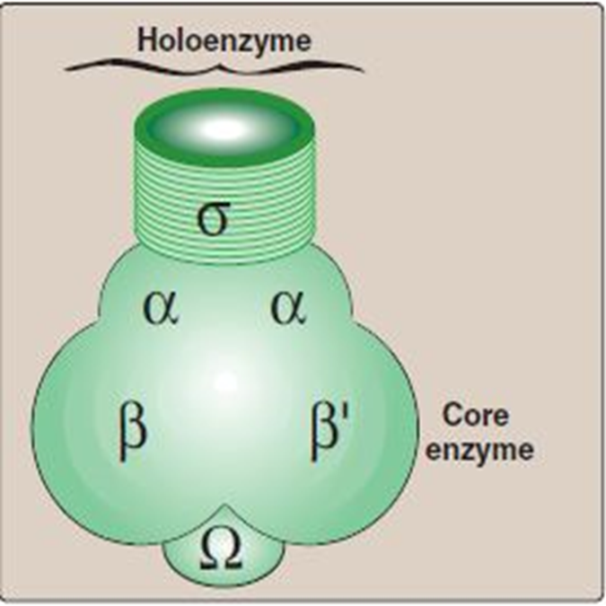 Core Concept
14
Transcription unit
Primary transcript
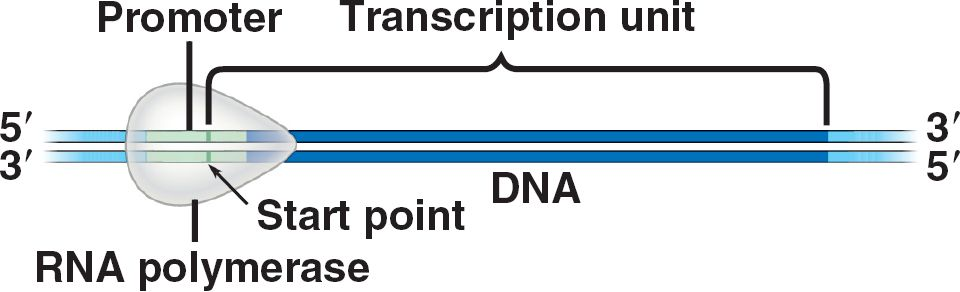 Core Concept
15
Initiation
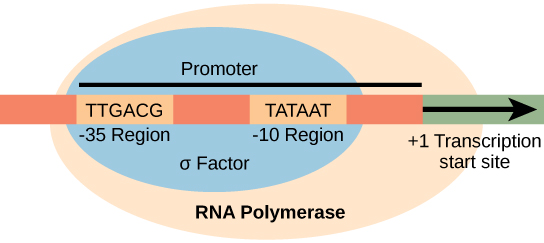 Core Concept
16
Promoter region
-35 sequence
Pribnow box
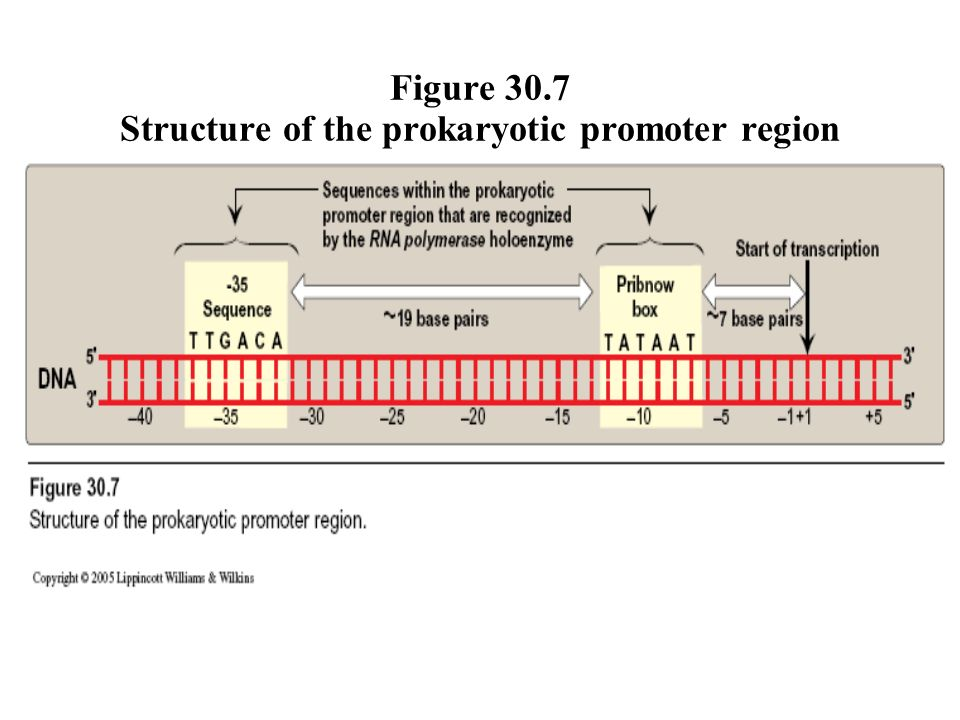 Core Concept
17
Elongation
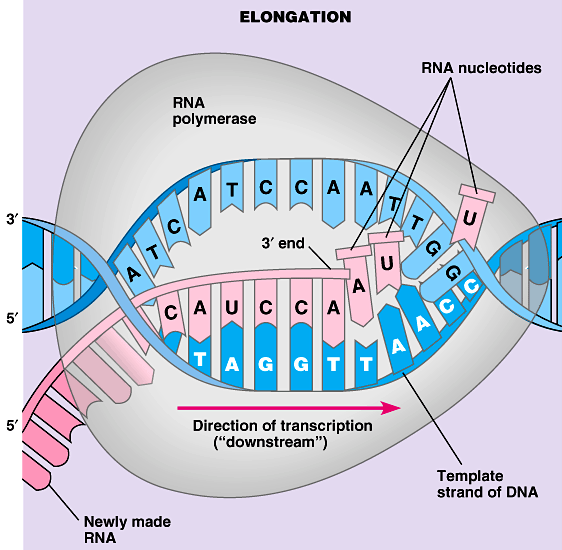 18
Termination
ρ-dependent Termination
ρ-independent Termination
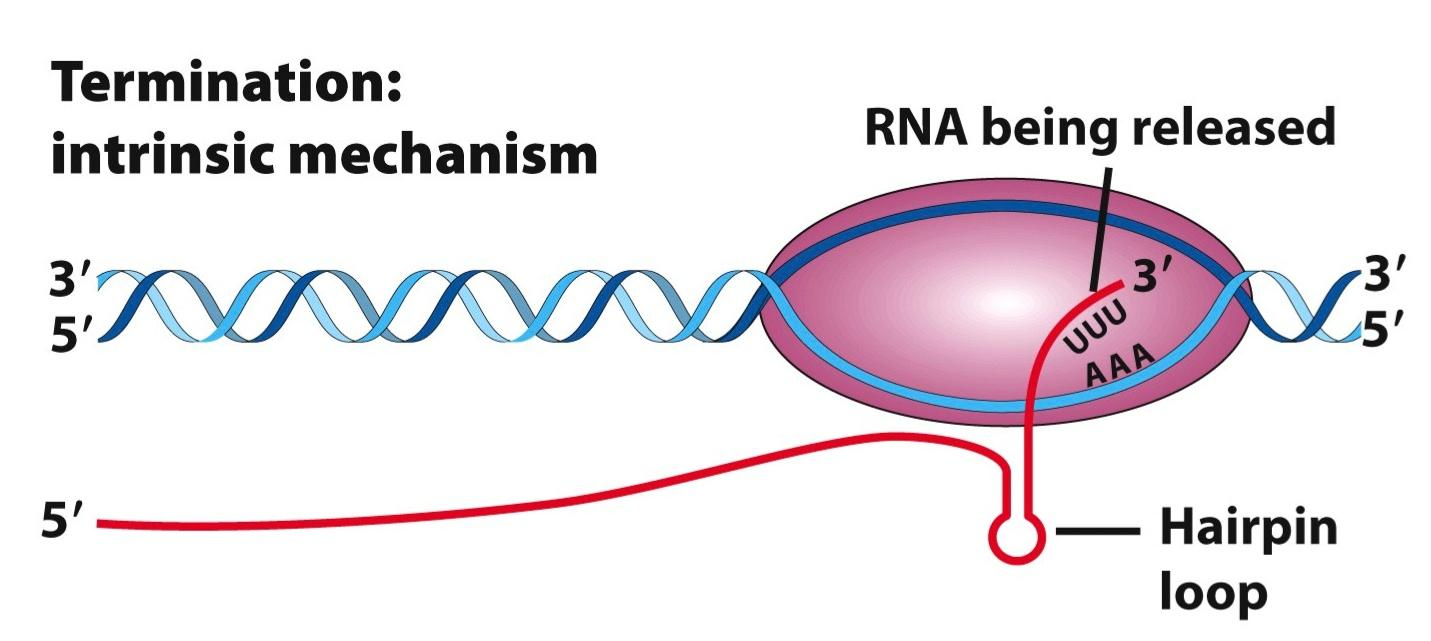 Core Concept
19
Separate RNA polymerases 
Role of transcription factors
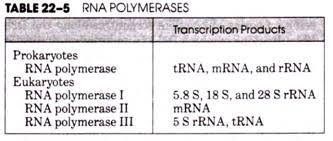 Core Concept
20
General transcription factors 
Required for recognition of the promoter, recruitment of RNA polymerase II to the promoter and initiation of transcription 
TFIID recognizes and binds the TATA box, 
TFIIF brings the polymerase to the promoter
TFIIH melts the DNA and allows RNA polymerase to clear the promoter
21
Core Concept
Specific transcription factors 
Bind to sequences within and outside of the core promoter
Regulate the frequency of initiation and gene expression
Bind other proteins (“coactivators”), recruiting them to the transcription complex
Core Concept
22
Posttranscriptional Modification
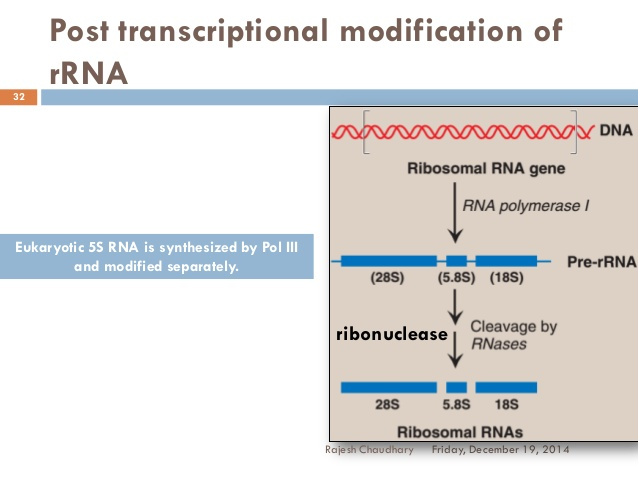 Ribosomal RNA
23
Core Concept
Posttranscriptional Modification
Transfer RNA
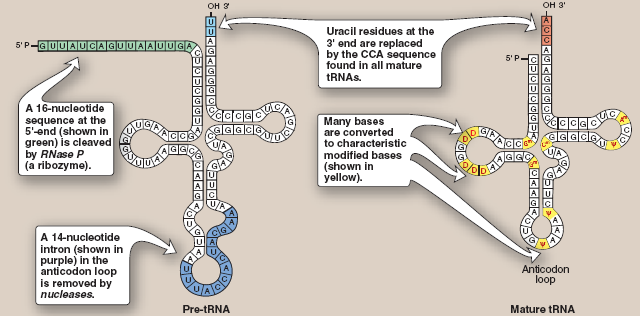 Core Concept
24
Posttranscriptional Modification
Messenger  RNA
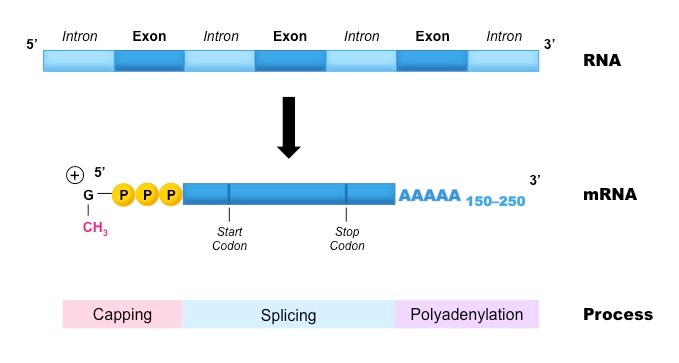 Core Concept
25
Posttranscriptional Modification
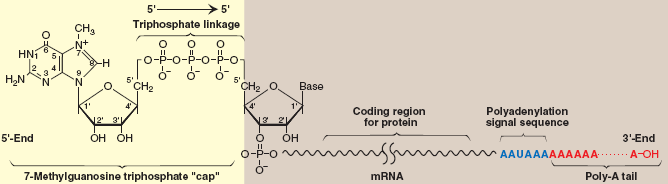 Core Concept
26
Mechanism of Splicing
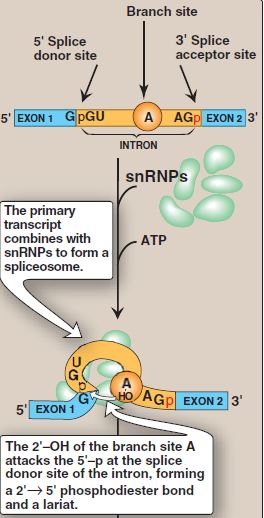 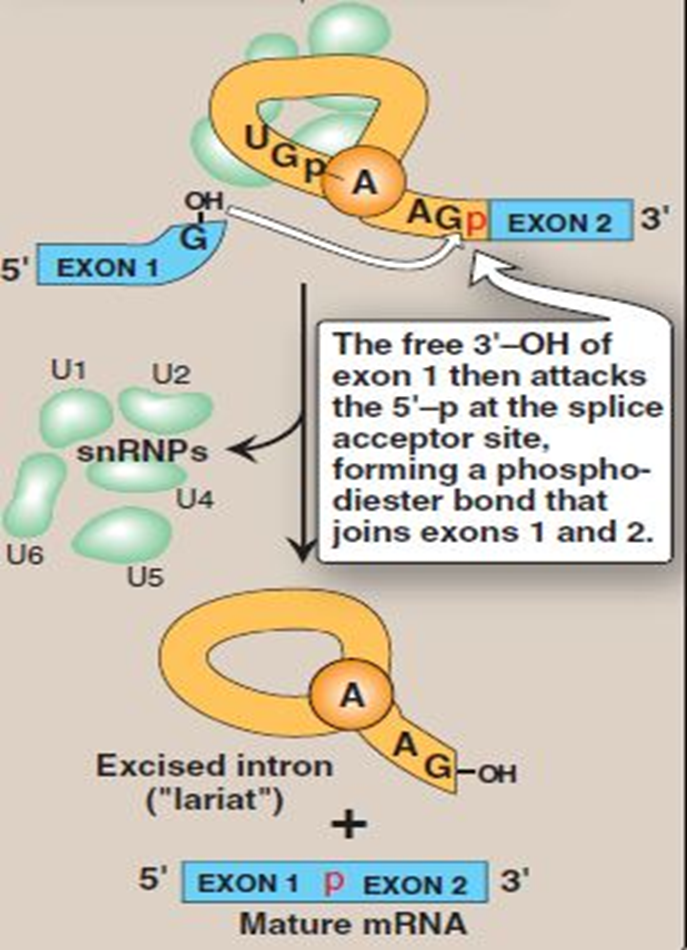 27
Vertical Integration
28
Action of Antibiotics
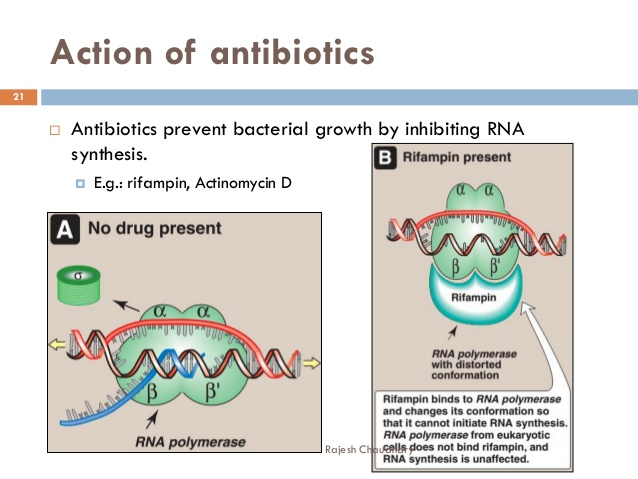 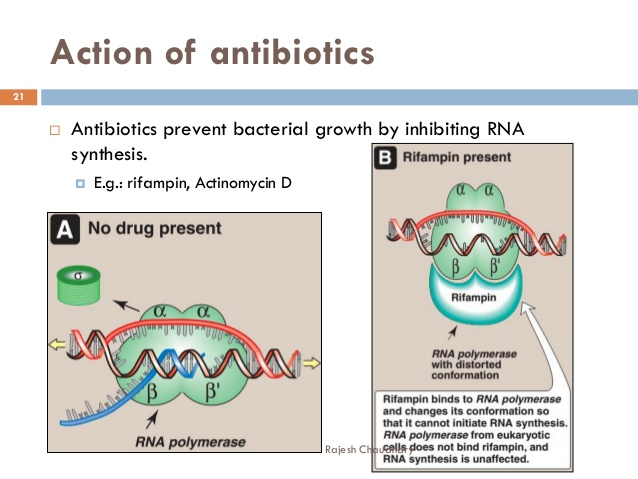 Family Medicine
Family Medicine plays important role in following manner:
Diagnosis
Education
Monitoring
Refer to Specialists
30
Artificial Intelligence
Artificial Intelligence plays role in following aspects:
Decoding DNA sequences to 
pinpoint genetic variations 
identify genetic abnormalities 
Utilizes extensive data from patient thereby enhancing prevention, diagnosis & treatment based on individual genetic profiles
31
Suggested Research Article
Abstract
The concept of early termination as an important means of transcriptional control has long been established. Even so, its role in metazoan gene expression is underappreciated. Recent technological advances provide novel insights into premature transcription termination (PTT). This process is frequent, widespread, and can occur close to the transcription start site (TSS), or within the gene body. Stable prematurely terminated transcripts contribute to the transcriptome as instances of alternative polyadenylation (APA). Independently of transcript stability and function, premature termination opposes the formation of full-length transcripts, thereby negatively regulating gene expression, especially of transcriptional regulators. Premature termination can be beneficial or harmful, depending on its context. As a result, multiple factors have evolved to control this process
Link: https://pubmed.ncbi.nlm.nih.gov/31213387/

Journal Name : Trends Genet
 
Title: Transcriptional Control by Premature Termination: A Forgotten Mechanism


Author Name: Kinga Kamieniarz-Gdula, Nick J Proudfoot
32
Bioethics
Appropriate information 
Counselling
Spiral Integration
33
Learning Resources
Textbook of Biochemistry, Lippincott Illustrated Reviews 8th edition, chapter no. 31, page no. 862-78
Google scholar
Google images
34
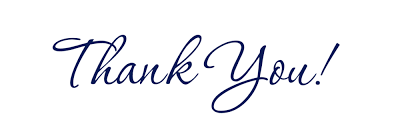 35